Figure 1 Target Brand Evaluation for Study 1
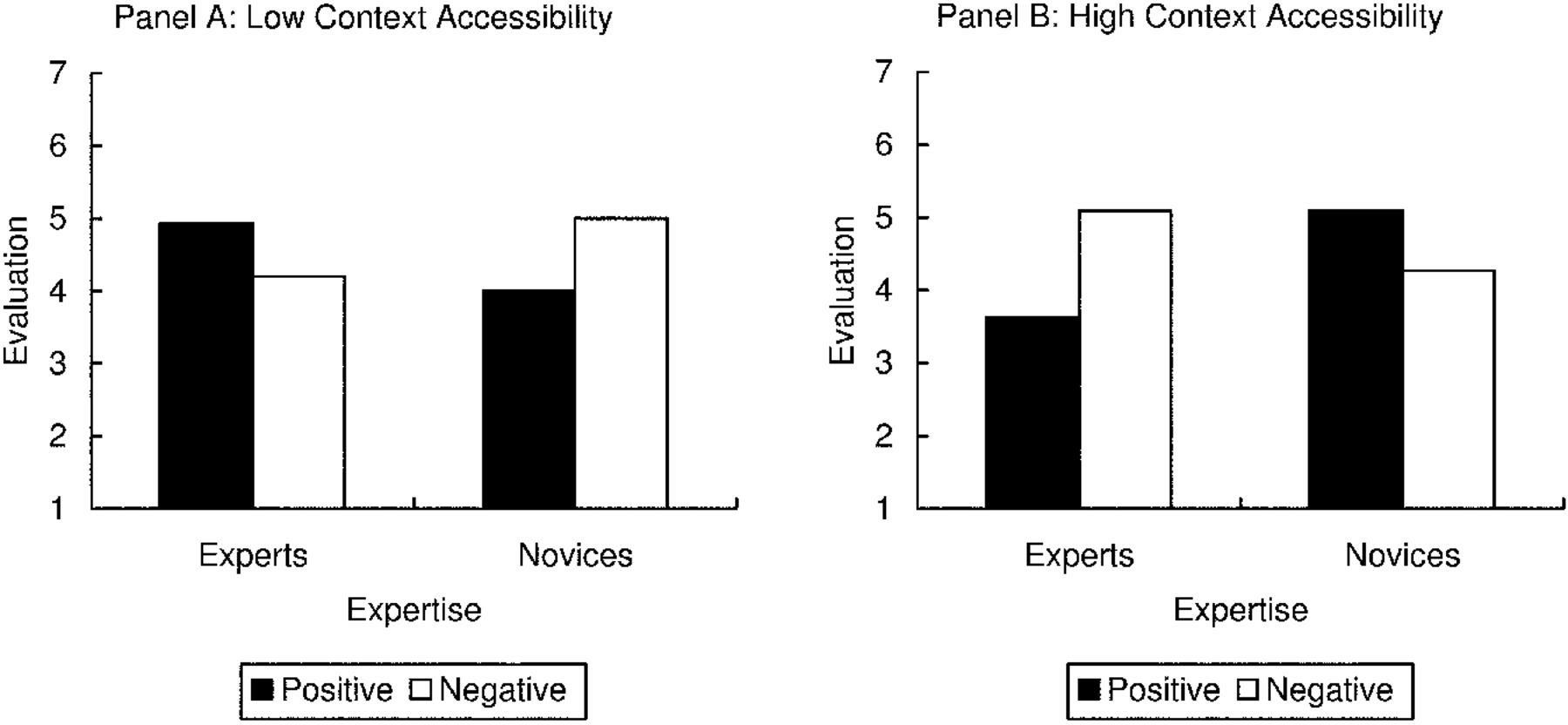 J Consum Res, Volume 35, Issue 4, December 2008, Pages 668–679, https://doi.org/10.1086/592128
The content of this slide may be subject to copyright: please see the slide notes for details.
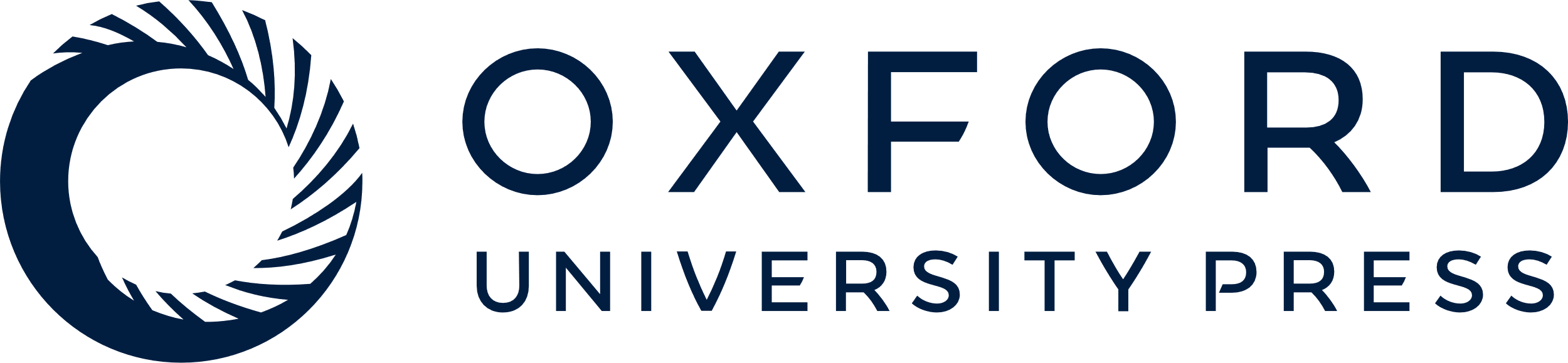 [Speaker Notes: Figure 1 Target Brand Evaluation for Study 1


Unless provided in the caption above, the following copyright applies to the content of this slide: © 2008 by JOURNAL OF CONSUMER RESEARCH, Inc.]
Figure 2 Target Brand Evaluation for Study 2
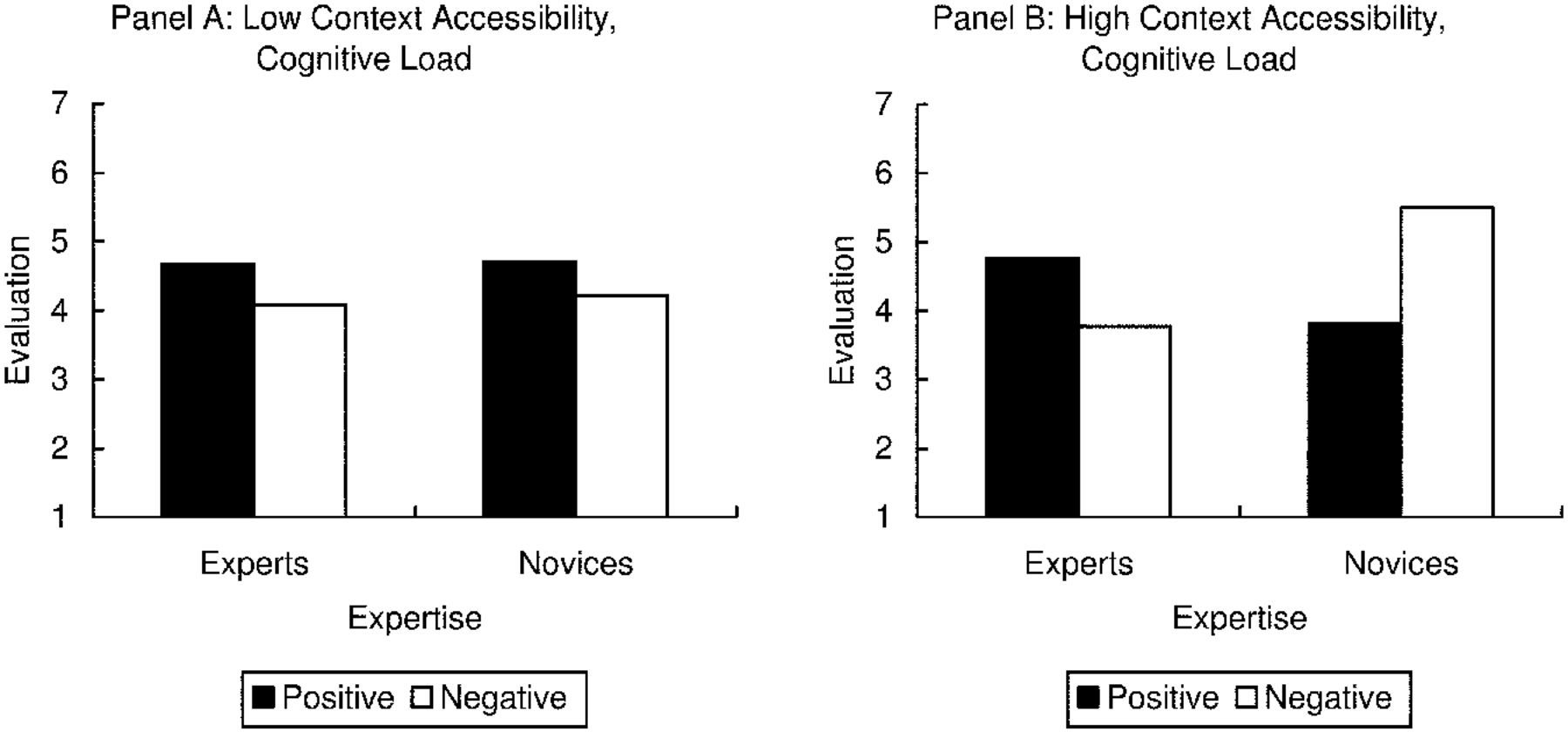 J Consum Res, Volume 35, Issue 4, December 2008, Pages 668–679, https://doi.org/10.1086/592128
The content of this slide may be subject to copyright: please see the slide notes for details.
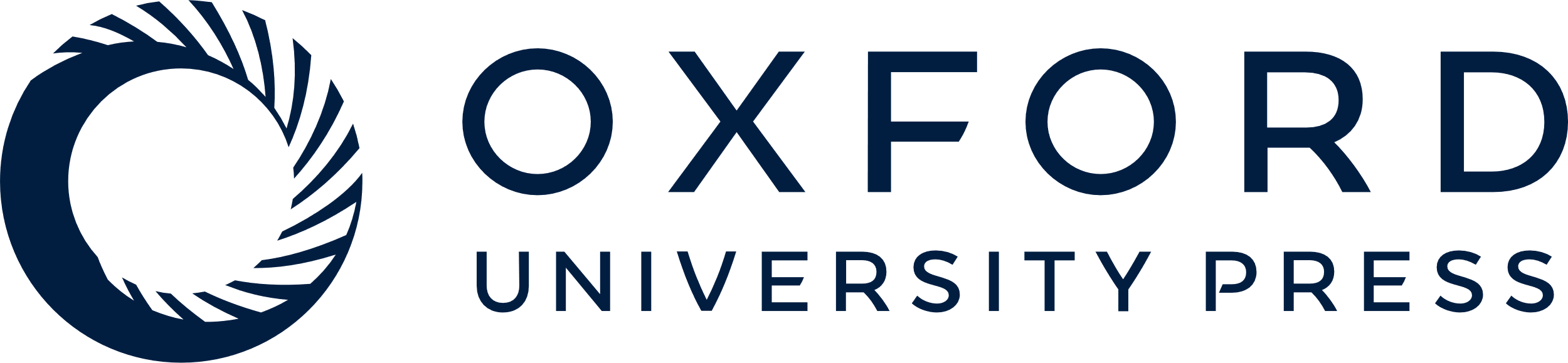 [Speaker Notes: Figure 2 Target Brand Evaluation for Study 2


Unless provided in the caption above, the following copyright applies to the content of this slide: © 2008 by JOURNAL OF CONSUMER RESEARCH, Inc.]